«Серебряное копытце» П.П.Бажов
Речевая разминка
Еле шорохом шурша В класс заходит тишина. Тихо, тихо, чуть дыша, Входит сказка не спеша.
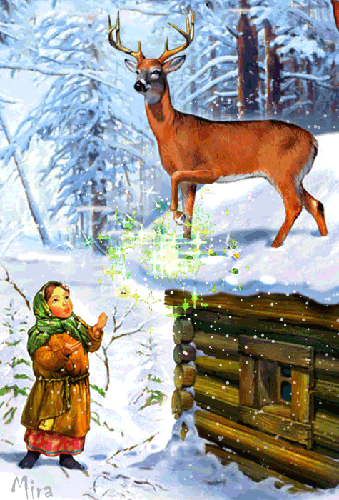 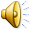 Особенный козлик…
В той местности, которая описана в сказе, дикими козликами называли и косуль, и оленей, так как и те, и другие имели рога.
Найдите в тексте описание Серебряного копытца.
Чем отличался Серебряное копытце от остальных козлов?
Дикий козлик
Сибирская косуля – некрупный зверь из семейства оленей. Другое название: дикая коза.
У самцов есть рожки, похожие на вилочку. На каждом рожке не более 2-3 отростков. Сбрасывают рога в октябре.
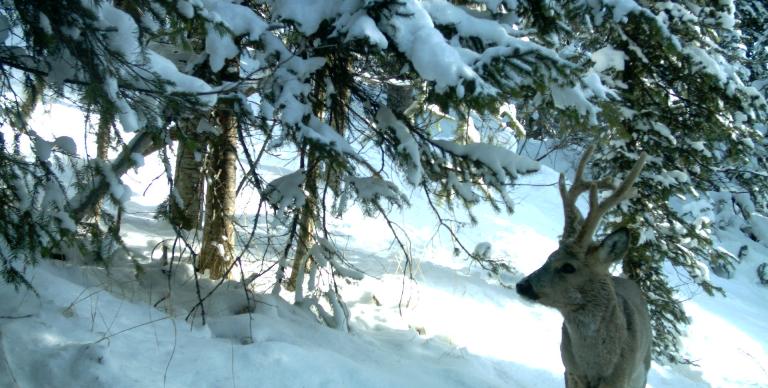 Благородные олени
Название объединяет несколько подвидов оленей, имеющих общие признаки экстерьера:
Ветвистые рога у самцов: от 5 и более отростков
Рога сбрасывают  весной. Всю зиму носят рога
Густая шерсть на шее
Тонкие длинные ноги
Средний и крупный размеры (размер зависит от места обитания, например, горные олени крупнее лесных)
Подвиды благородных оленей: марал и изюбрь – сибирские олени; вапити – американский олень; красный – европейский олень, кавказский олень.
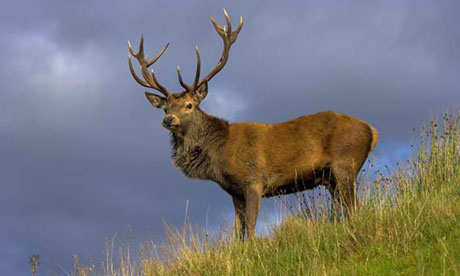 Кто такой Серебряное копытце?
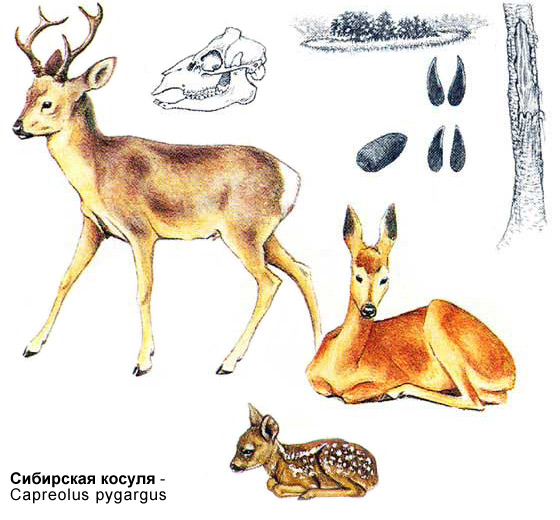 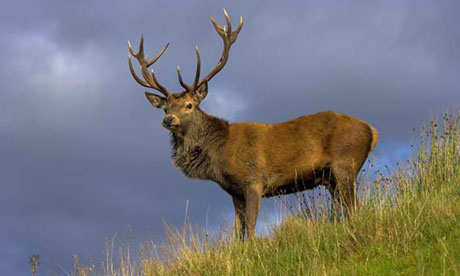 Сибирская косуля
Благородный олень
Размер: средний и крупный олень
Рога: от 5 и более отростков
Всю зиму ходит в рогах, сбрасывает рога весной
Размер: маленький олень
Рожки: не более 2-3 отростков
Сбрасывает рога осенью
План характеристики героя
1. Жизнь героя. 
Где  герой  живёт? 
Какие  поступки   совершает? 
Чем  занимается  герой? 
2. Характер.
Какой  характер у героя?
Какие нравственные качества наблюдаются у героя?
3. Твоё отношение к герою.
4. Отношение автора к герою.
Опиши Серебряное копытце
Козлик этот _______________________________________ __________________________________________________.
У него на правой ноге ______________________ копытце. Ростом он не выше __________________, ножки _______ ______________________________, головка ____________ ______________ . А рожки у козлика __________________ ____________________. Шерстка у него летом _________ ____________________ , а зимой  _____________________ ________________________________________________________ . Кормится _________________________________ __________________________________ .
Любознательный
злой
Весёлый
Смелый
грубый
Ласковый
Ленивый
Любит природу
Трудолюбивый
Добрый
Ценит красоту
скромный
Домашнее задание
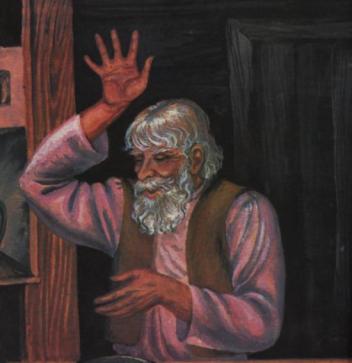 Главные 
герои
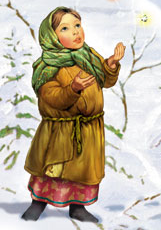 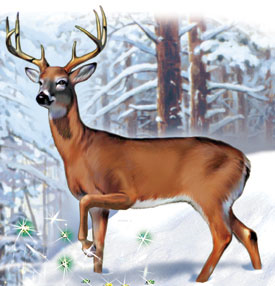 Дед Кокованя
Дарёнка
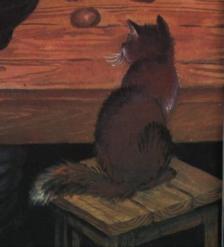 Серебряное
 копытце
Мурёнка
Домашнее задание
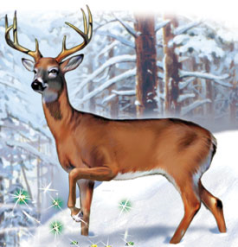 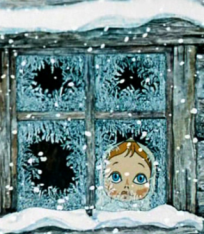 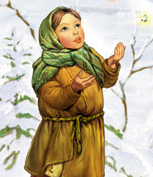 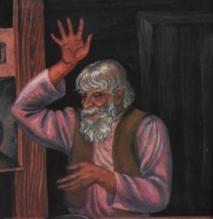 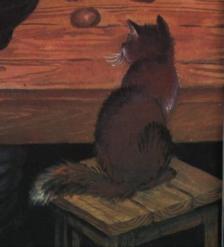 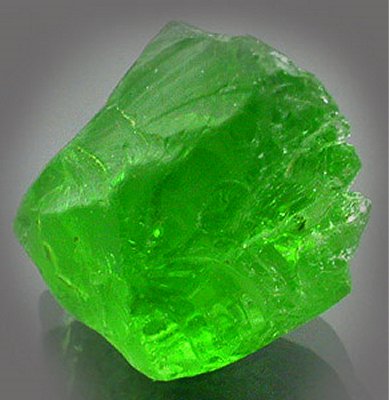 Зелёный (хризолит) - возьмут те, кому сегодня на уроке было интересно и  комфортно работать, у кого на уроке всё получилось и удалось.


Жёлтый (янтарь) -   возьмут  те, у кого на уроке не всегда было хорошее настроение, что-то не получилось, не всегда были собой довольны.


Красный (гранат) – возьмут  те, кто считает, что у него на уроке ничего не получилось, весь урок было плохое    настроение
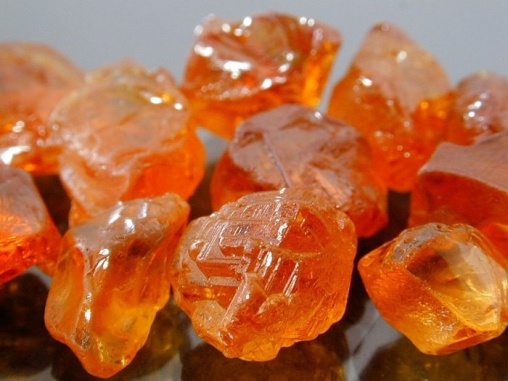 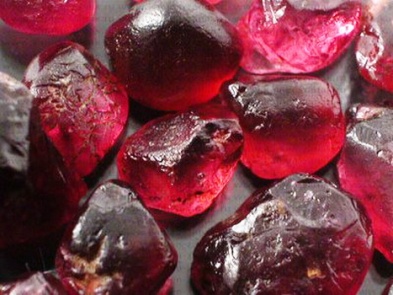 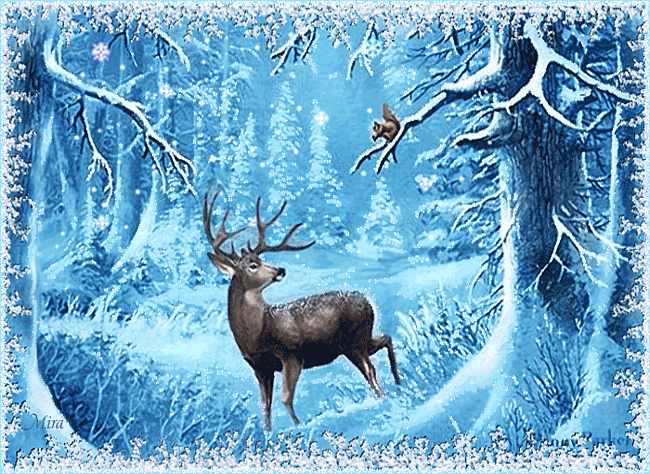 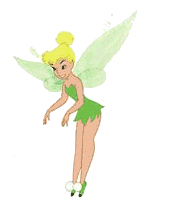 Спасибо за урок!